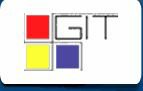 GANDHINAGARINSTITUTE 0F TECHOLOGY
TOPIC   : Water Resources
YASH TIWARI                       130120106116  
RUDRADATTA PATEL       13012010673
ABHISHEK SINGH            1301201061
HARDIK PATEL                13012010663
KARAN  RADHANI          13012010641
Prof Sejal  N Colarwala
Civil Engineering Department
Gandhinagar Institute of Technology
Table of Contents
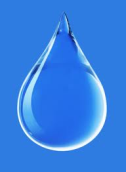 WATER
Hydrological cycle
Water Forms and Distribution
Types of Water Uses  
Watershed Management
Rain water harvesting
Dams and types of dam
Multipurpose Water Resource Management
Conclusion and Recommendation
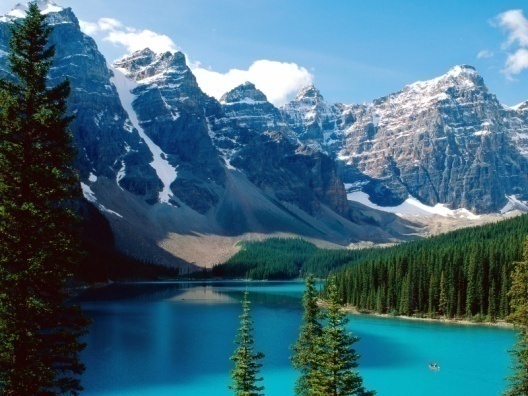 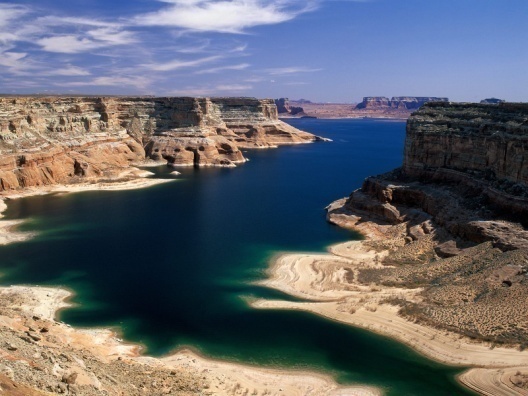 2
What is Water?
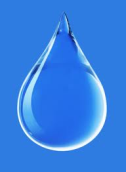 Water is a marvelous substance which may be constructive or destructive depending on its characterstics and climatic conditions.
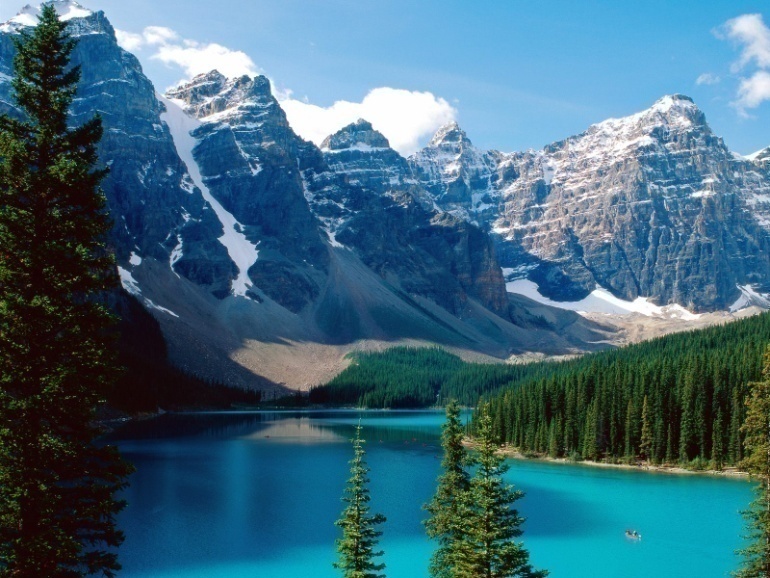 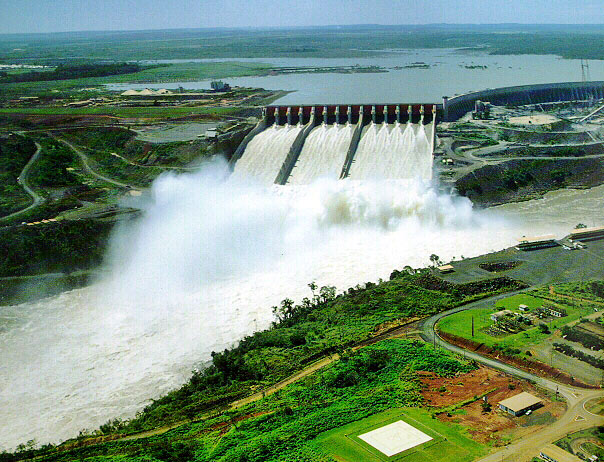 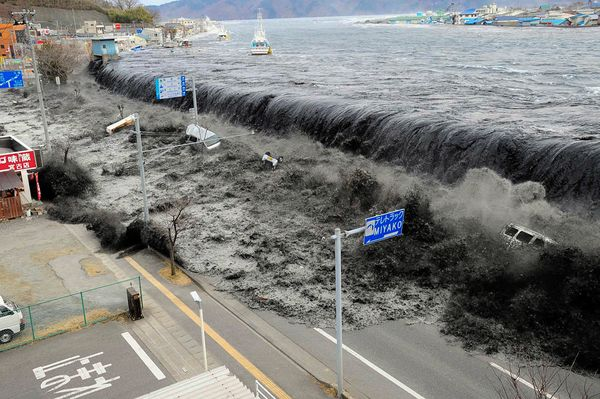 3
Hydrological cycle or Watercycle
Hydrological  cycle is a process in which the water continiously flows in different forms in the enviromental components.
Major parts of water cycle:
(1)Evaporation
(2)Transpiration
(3)Precipitation
(4)Infiltration or Percolation
(5)Runoff
4
Hydrological Cycle
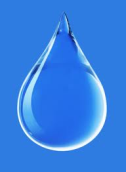 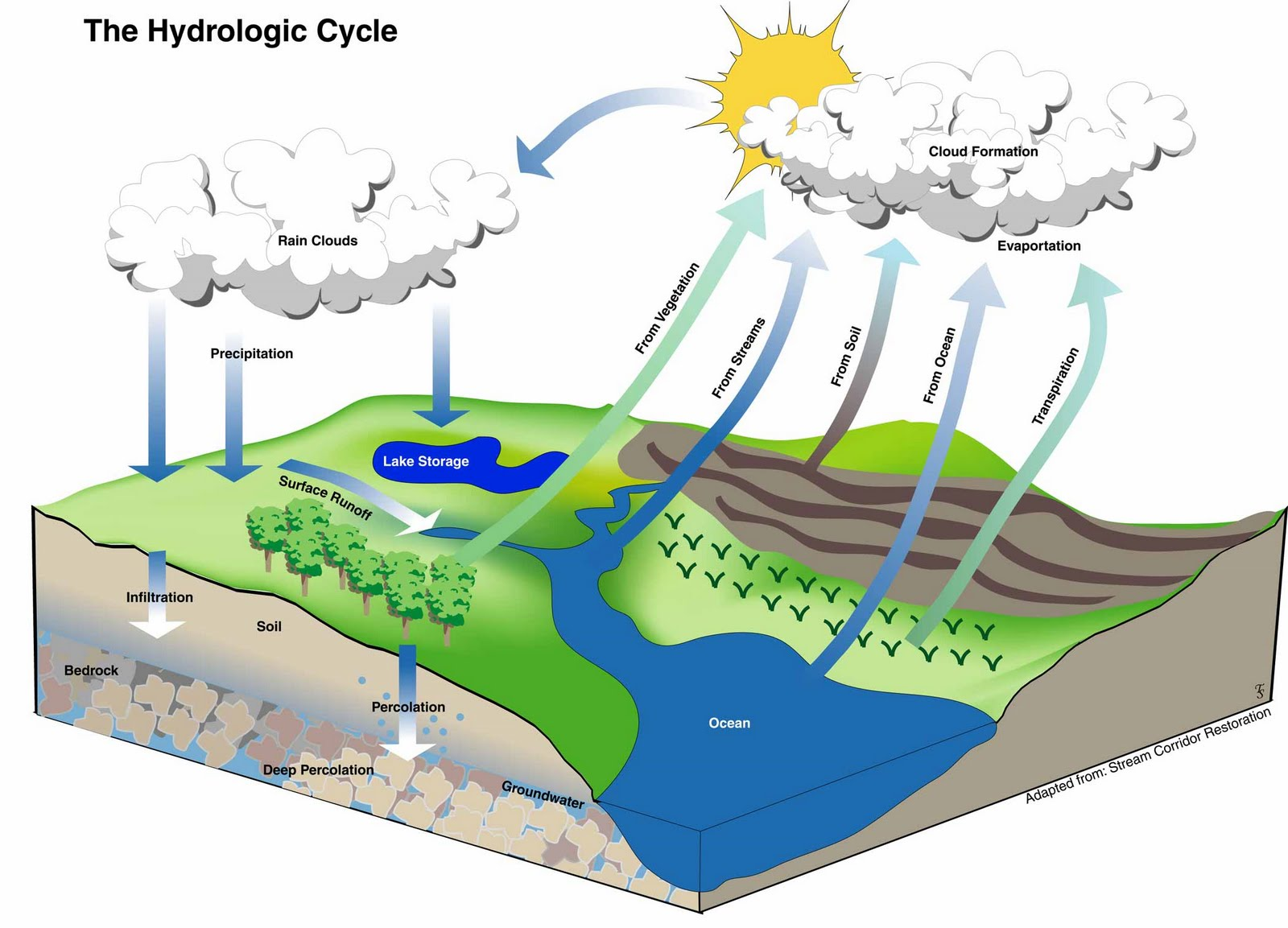 5
Water Forms and Distribution
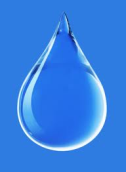 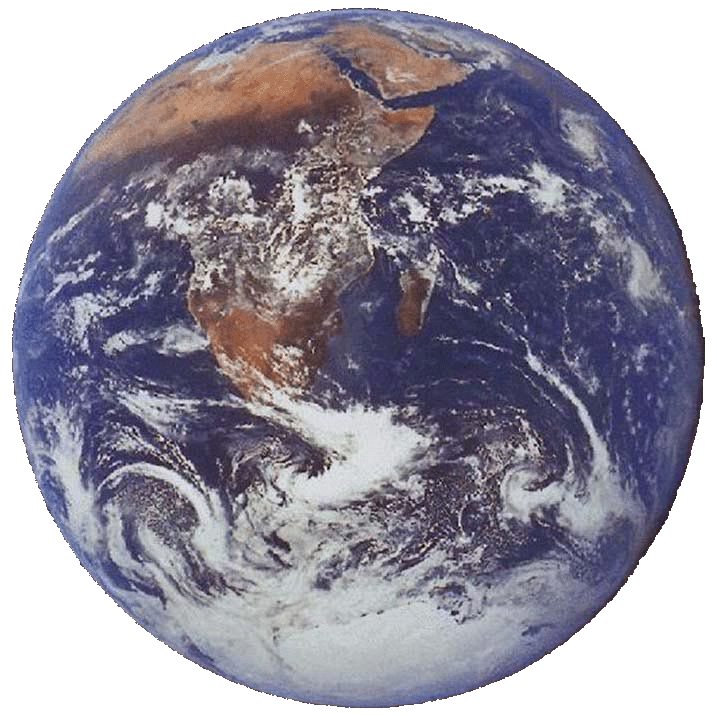 About 71% of the earth’s surface is covered with water.
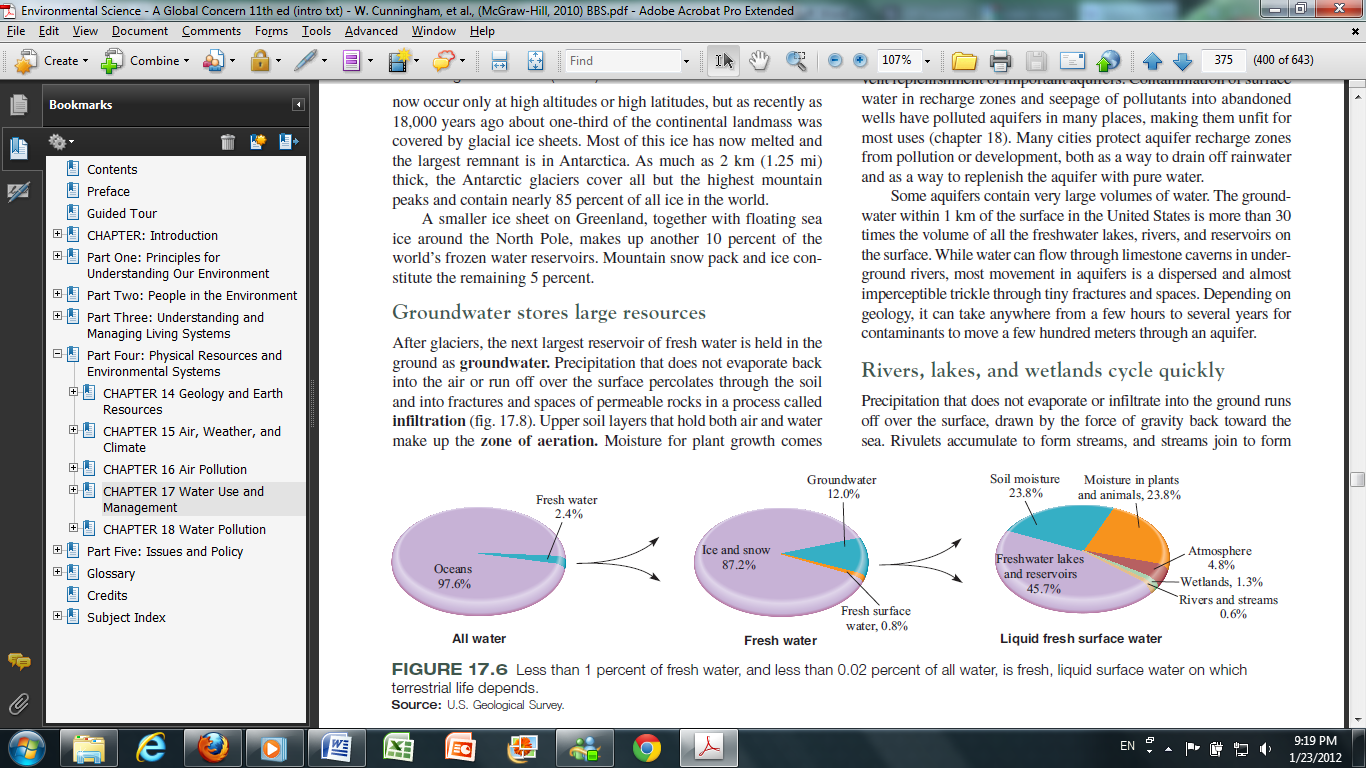 6
Types of water resources
OCEAN
ICE AND SHOW
GROUND WATER
RIVERS AND STREAM
WETLAND AND SOIL MOISTURE
ATMOSPHERE
7
Types of Water Uses
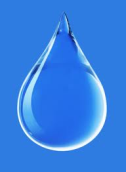 Off-Stream Uses
Agriculture
Thermoelectric
Industrial
Mining
Domestic
Commercial
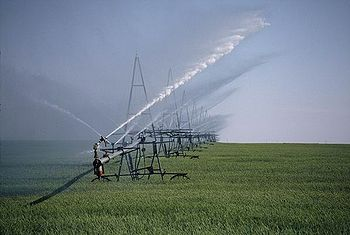 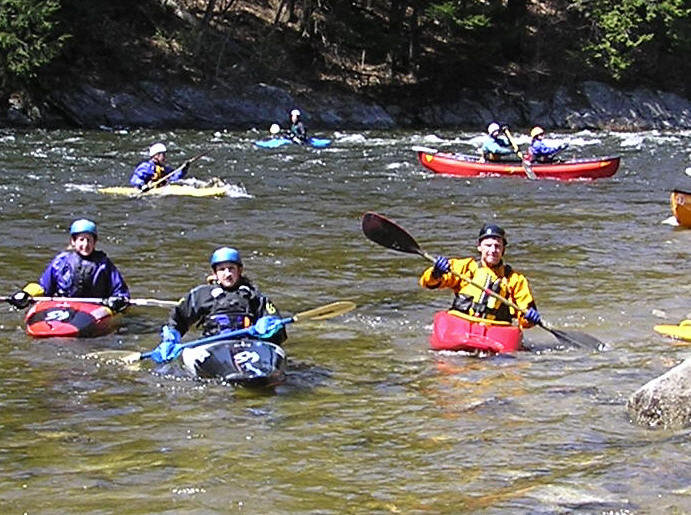 8
[Speaker Notes: http://commerce.wi.gov/ie/IE-MexicoWaterReport-2011-Winter-Article-AgricultureWater.html
http://www.chinawaternexus.com/?p=207
http://www.fao.org/nr/water/aquastat/countries_regions/cambodia/index.stm]
Types of Water Uses
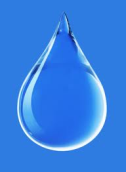 Basic Assumption (by UN Water)
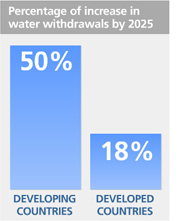 Source: 	World Water Assessment 
	Program (WWAP)
Source: 	Food and Agriculture 
	Organization (FAO)
9
Watershed Management
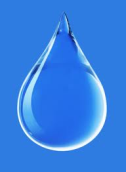 Watershed – the definition
A watershed is a connected series of streams, rivers, and lakes that collects water from a specific area of land. 

Watersheds are important habitats for animals and plants, and offer a source of drinking and recreational water for many communities.
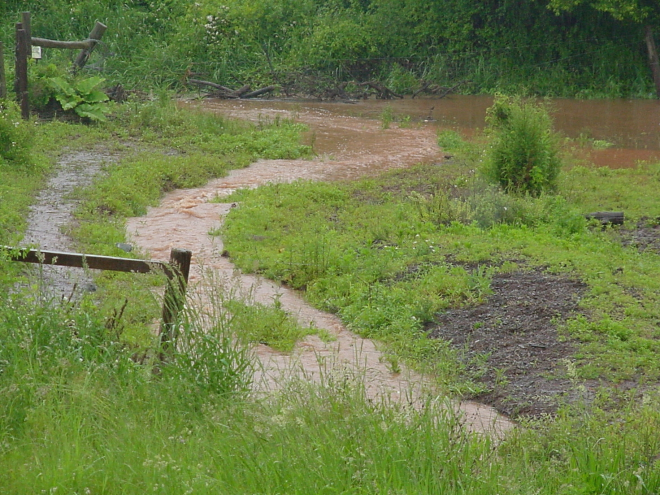 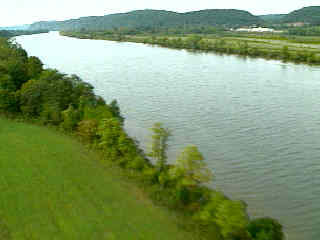 10
Watershed Management
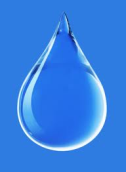 Objectives:
The rehabilitation of degraded lands.
The protection of soil and water resources under land use systems that produce multiple products of the land.
The enhancement of water quantity and quality. 
Strategies:
Managing Watershed Land-Use Practice
Managing Riparian Areas
Vegetation-Type Conversion
Water Harvesting 
Water Spreading
11
RAIN WATER HARVESTING
It is the activity of direct collection of rain water

Rain water can be stored for direct use or can be recharged into the ground water aquifer
12
13
14
DAMS
Dam is a solid barrier constructed at a suitable location across a river valley to store flowing water.
Storage of water is utilized for following objectives:
Hydropower
Irrigation
Water for domestic consumption
Drought and flood control
For navigational facilities
Other additional utilization is to develop fisheries
15
DIFFERENT  TYPES OF DAMS
GRAVITY DAM
   These dams are heavy and massive wall-like structures of concrete in which the whole weight acts vertically downwards.
   As the entire load is transmitted on the small area of foundation, such dams are constructed where rocks are competent and stable.
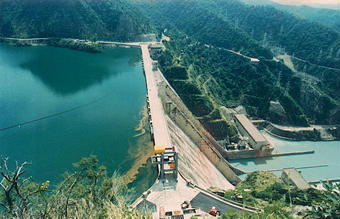 16
BUTTRESS  DAM
Buttress Dam – Is a gravity dam reinforced by structural supports 
Buttress - a support that transmits a force from a roof or wall to another supporting structure
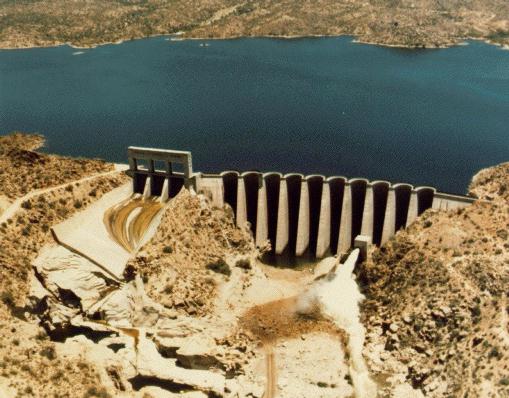 17
ARCH DAM
These type of dams are concrete or masonry dams which are curved or convex upstream in plan
This shape helps to transmit the major part of the water load to the abutments
Arch dams are built across narrow, deep river gorges, but now in recent years they have been considered even for little wider valleys.
18
19
EFFECT OF OVER USE OF WATER
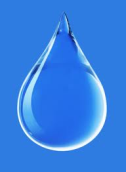 Water resources is EVERYONE’s concern!
The consumption has been increased significantly due to population growth. 
Water availability is decreasing due to human overuse and natural degradation.
Many sources of water have become unusable. 
Allegedly control over water lead to intraboundary and transboundary conflicts. 
Effective water resource management and policy must be implemented on both local and international levels.
20
Tips on How to Save Water
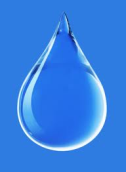 Increasing water resources start from all of us!
Don’t flush every time you use the toilet. 
Take shorter showers
Don’t wash your car so often.
Don’t let the faucet run while washing hands, dishes, food, or brushing your teeth. 
Don’t run the dishwasher when half full.
Dispose of used motor oil, household hazardous waste, batteries, etc., responsibly.
21
THANK YOU
22